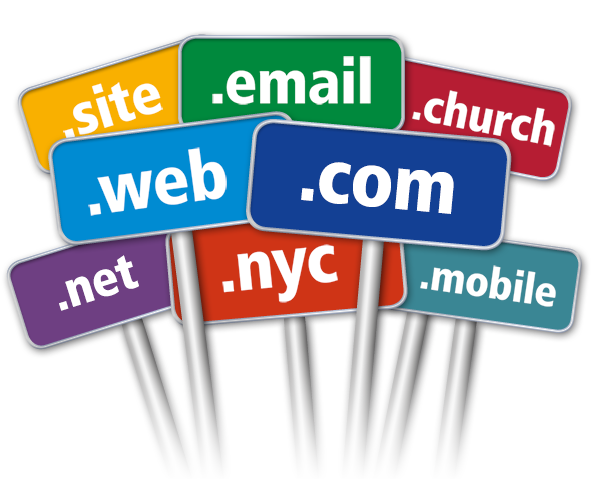 Introduction to alternative dispute resolution and ODR, Domain names within the .cz domain and .eu domain
Pavel Loutocký
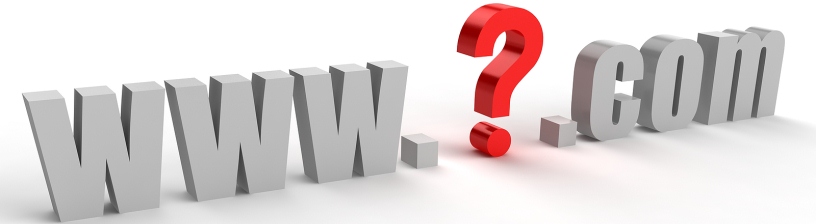 Domain name disputes
MAIn principle
First comes – first served
The domain name is immediately registered
What if the holder of domain name is not the one who should own it?
Cybersquatting, typosquatting, etc.
The Structure
Top level domain names (TLDs) 
Generic	 .com,	.gov, .org, .biz, .edu
National	 .cz, .uk, .de, .sk, .ru
Specific	 .eu
Subdomains
muni.cz, seznam.cz, google.com
Lower Subdomains
law.muni.cz, mail.google.com
New GTLDS
New top level domain names (TLDs) from 2013
https://newgtlds.icann.org/en/

List of all generic domain names (more than 1500):
http://data.iana.org/TLD/tlds-alpha-by-domain.txt
Sqautters allowed?
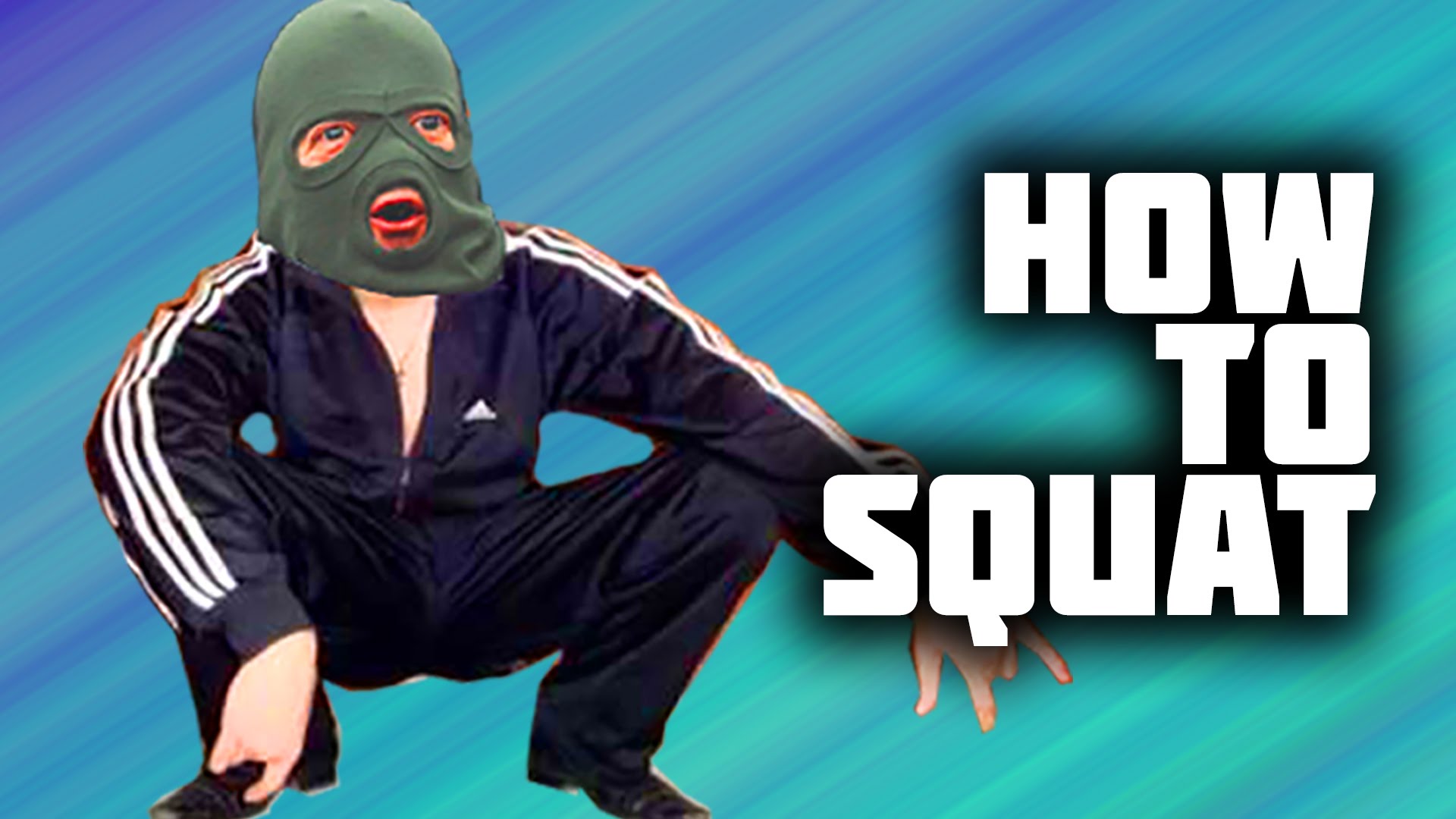 Sqautters allowed? NO!
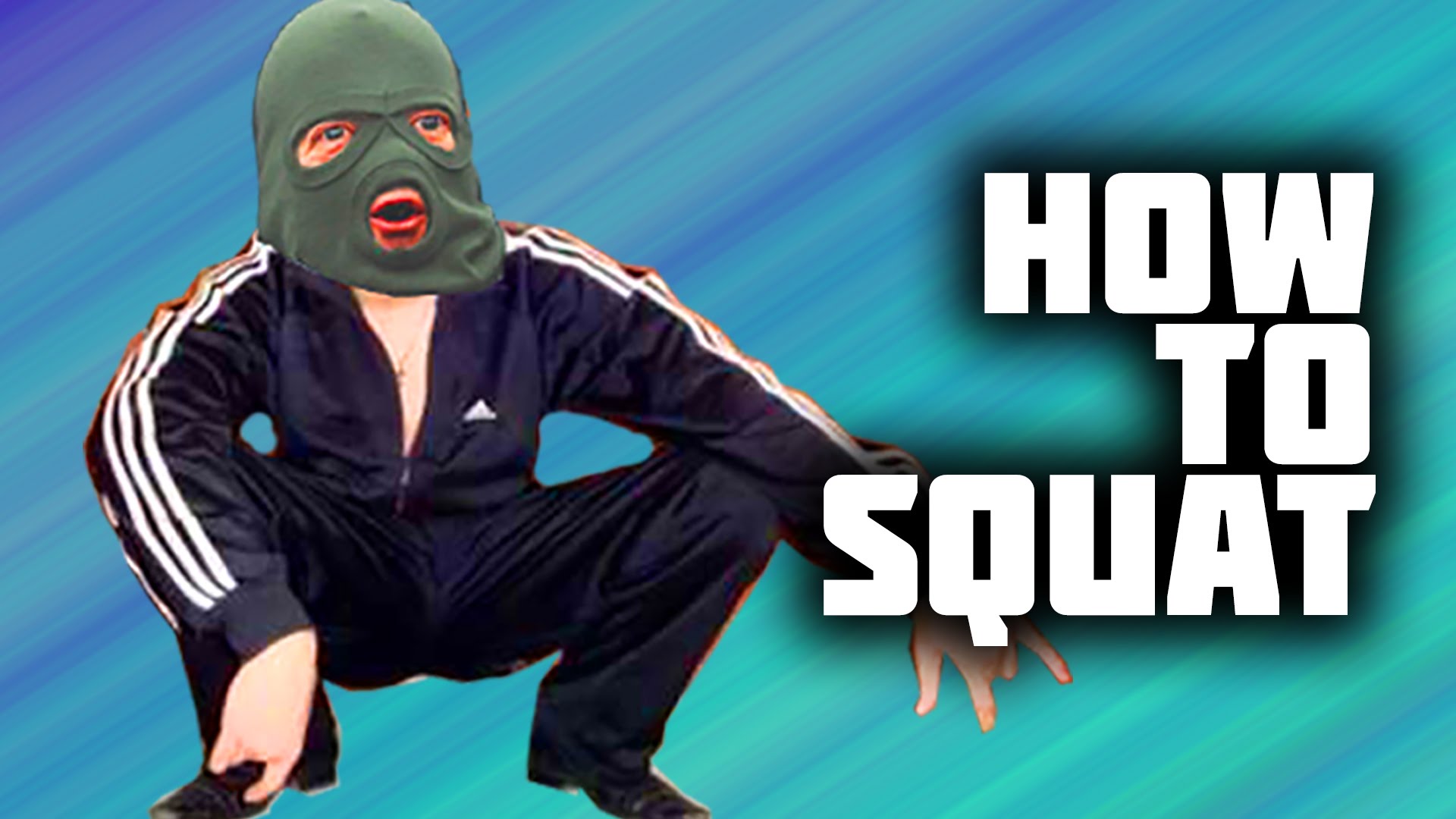 How to be legally protected from Cybersquatters?
Competition law?
Trademark law?
Geographical indications?
Commercial name (firm)?
Right for privacy (e.g. EUHR)?

COURT?
ANOTHER MORE SUITABLE SOULUTION?

WHAT WOULD YOU DO?
Example
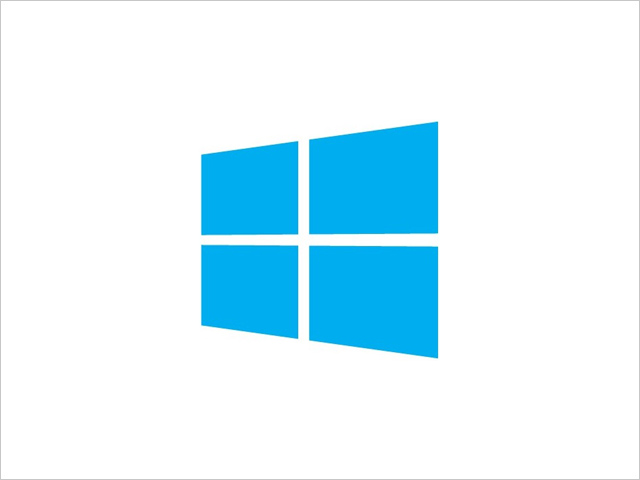 Someone would register the domain microsoft.cz
He does not use this domain and offers it for sale for €200 000

Can the trademark owner claim violation of his rights?
Can the trademark owner claim transfer of the domain name?
What if the owner is based in US, administrator is Czech and squatter Russian?
?
#WWYD
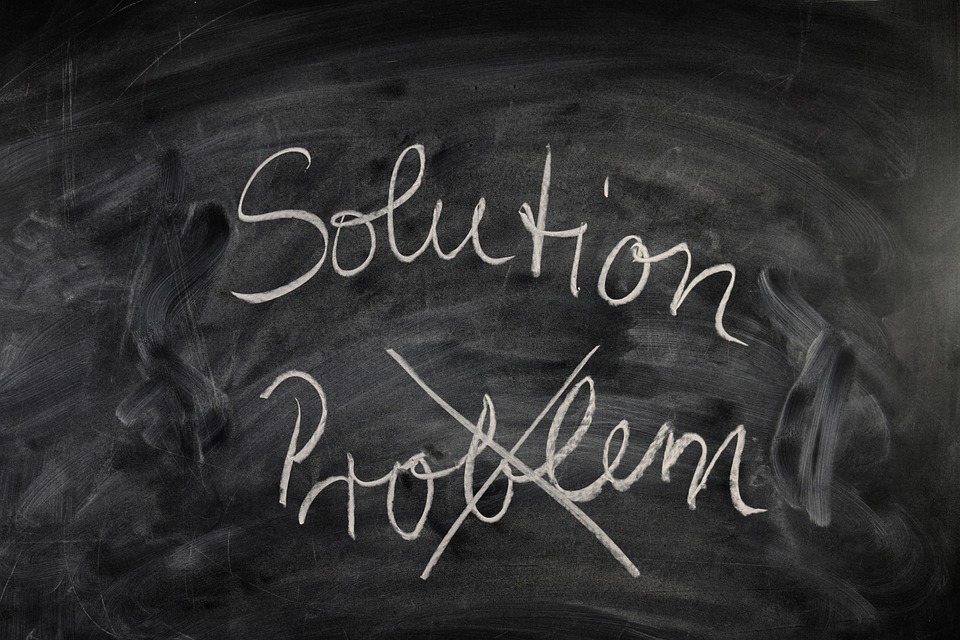 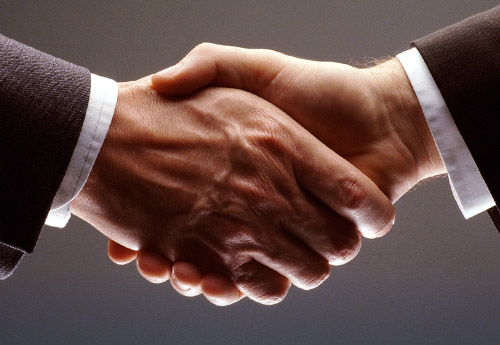 Alternative dispute resolution
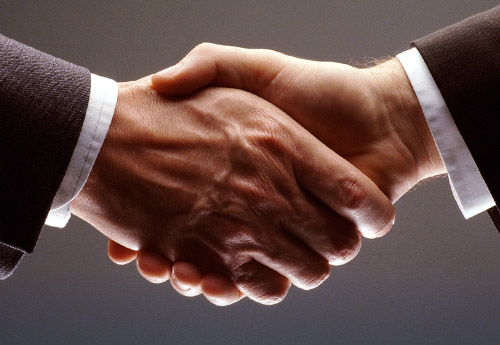 What is ADR?
ADR
Out-of-court dispute settlement
Classical tool in history to settle commercial dispute
Evolved into another fields
Less formal than court proceedings
Faster in specific cases
Based on the agreement of the parties
ADR
Does not fit for „internet disputes“
Judicial proceedings are not convinient as well

EVOLUTION?
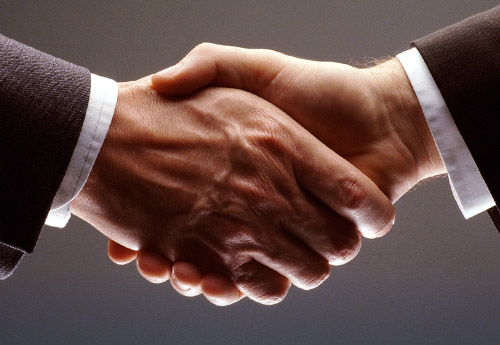 ADR is old
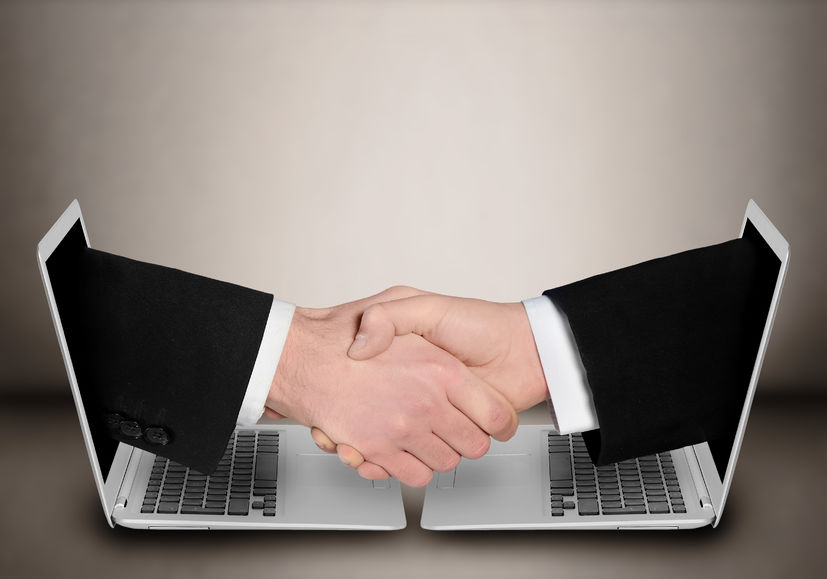 !! ODR should be the FUTURE !!
Reasons?
Increased volumes of squatting cases
Problems with international element
Insufficient national regulation
Low experience of judges with cybersquatting and IP law in general -> experts are deciding the case
Reasons!
Dispute settlement clause in the terms and conditions of registrations
Third parties have the right (not duty) to file a complaint at a selected institution
These clauses are contained in the majority of domain names
Usually it is not arbitration clause, but non-binding ADR clause!!!
The rules - TLDs
Uniform Domain-Name Dispute Resolution Policy (UDRP)
Top-level domain names
https://www.icann.org/resources/pages/help/dndr/udrp-en
List of providers:
https://www.icann.org/resources/pages/providers-6d-2012-02-25-en
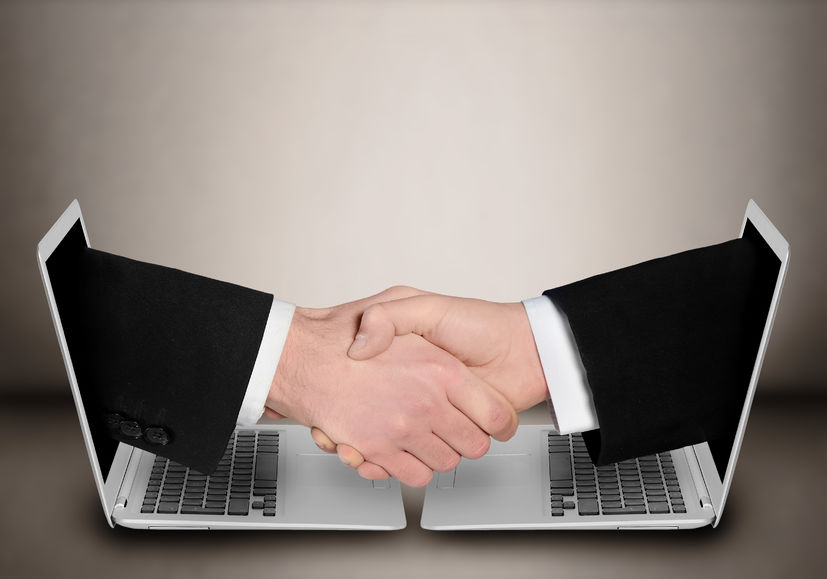 ODR IN GENERALnot only domain names but all kinds of disputes
The notion that most people want black-robed judges, well-dressed lawyers, and fine paneled courtrooms as the setting to resolve their dispute is not correct. People with problems, like people with pains, want relief, and they want it as quickly and inexpensively as possible.

Warren E. Burger
Former judge at US Supreme Court
Background
Traditional judicial mechanisms... did not offer an adequate solution for cross – border electronic commerce disputes, and that the solution (providing a quick resolution and enforcement of disputes across borders) might reside in a global ODR system for small value, high volume ... disputes
Courts are resolving only a fraction of today‘s legal disputes (especially low - value) – PROBLEM!!
What is ODR?
It is difficult to provide a self - contained definition of ODR
Dispute resolution, which uses electronic communication to exchange every information between the parties
A growing number of cases (especially low – cost cases) are being resolved by online tools and sometimes lawyers and judges are not even involved
What is ODR?
Definitions:
dispute settlement which may or may not involve a binding decision being made by a third party, implying the use of online technologies to facilitate the resolution of disputes between the parties
dispute resolution carried out by combining the information processing powers of computers with the networked communication facilities of the Internet
What is ODR?
ODR is NOT only modified ADR (alternative dispute resolution)
The technology is the fourth party helping to settle the dispute
Triad: 
1) online communication 
2) dipute settlement
3) software assisstance
History of ODR
The first ODR forms started to evolve between 1996 and 1997 (software assistance)
The first experiments were created at the University of Massachusetts in the USA and Canada
Those projects were later transformed for commercial use
One of the first official systems providing ODR was The Virtual Magistrate
it never fulfilled expectations of the founders
it was mainly caused by “limited scope of disputes, a lack of advertising and the fact that the project was voluntary so that the case managers had no way to force the defendant to take part in the proceedings or to enforce the decisions.”
Back to UDRP
What is it?
What it serves for?
Why is it binding (or is it)?
The rules - ccTLDs
National authorities (does not have to be governemental)
Contract with ICANN 
In Czech Republic – CZ.NIC
https://www.nic.cz/page/314/pravidla-a-postupy/
The rules - .EU
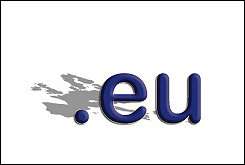 Not an arbitration clause! (again)
Competence of arbitration courts enacted by regulation 874/2004/EC
https://eurid.eu/en/
The rules - .EU
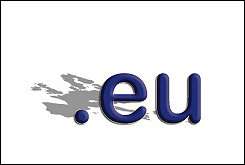 Set of eu regulations:
http://ec.europa.eu/ipg/basics/urls/doteu_en.htm
Legal Framework in EU
Regulations
733/2002/EC; 874/2004/EC; 1654/2005/EC; 1255/2007; 560/2009
http://ec.europa.eu/ipg/basics/urls/doteu_en.htm 
Including
.eu domain name registration rules
Domain Name Registration Terms and Conditions
Sunrise period Rules for .eu domains
.eu Domain Dispute Resolution Rules (ADR Rules)
Rules of Procedure of the ADR provider (adr.eu - based in Prague!)
Domains .eu
boost e-commerce in the EU
create a clearly identifiable link between the domain name holder and the EU
EURid administrator
Authorised users
Domain name disputes in .eu
Litigation against speculators
Active legitimation: trade mark owner
Passive legitimation: Domain holder
Disputes against the domain administrator
Active legitimation: Domain name registrant
Passive legitimation: Domain administrator
Disputes against speculators
Article 21 of Commission Regulation (EC) No 874/2004 of 28 April 2004 laying down public policy rules concerning the implementation and functions of the .eu Top Level Domain and the principles governing registration
A registered domain name shall be subject to revocation, using an appropriate extra-judicial or judicial procedure, where that name is identical or confusingly similar to a name in respect of which a right is recognised or established by national and/or Community law, such as the rights mentioned in Article 10(1), and where it: 
has been registered by its holder without rights or legitimate interest in the name; or 
has been registered or is being used in bad faith.
Legitimate interestXBad Faith
Article 21/2,3

https://eur-lex.europa.eu/legal-content/en/ALL/?uri=celex:32004R0874
Domain name disputes  .CZ
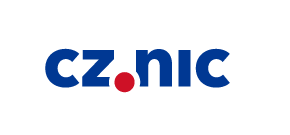 Legal background
Primarily rules (binding between the parties)
https://www.nic.cz/page/314/pravidla-a-postupy/ 
The possibility of appealing to the courts afterwards:
Usnesení Nejvyššího soudu ČR ze dne 26. ledna 2010, sp.zn. 29 Cdo 3580/2009
Rozsudek Nejvyššího soudu ČR ze dne 17. prosince 2013. sp.zn. 23 Cdo 3895/2011
ANNEX 3: RULES FOR ALTERNATIVE DISPUTE RESOLUTION (Article 3)
The Holder agrees to submit to dispute resolution in accordance with these ADR Rules and the Regulations, in the event that the Complainant files a claim with the Administrator claiming that the Holder's Domain Name is identical or confusingly similar with the Protected Designation to which the Complainant has rights, if at the same time: 
3. 1.1. such Domain Name has been registered or acquired without the Holder having rights to the Domain Name or Protected Marking pursuant to Section 3.3; or 
3.1.2. such Domain Name has been registered, acquired or used in bad faith.
Czech court decisions
Suzuki.cz (sp. zn. 23 Cdo 3895/2011)
Globtour.cz (sp. zn. 23 Cdo 3407/2010)
Ceskapojistovna.cz (dostupné zde: http://www.itpravo.cz/index.shtml?x=218427)
And many more


https://ictjudikatura.law.muni.cz/wiki/Kategorie:Dom%C3%A9nov%C3%A1_jm%C3%A9na
http://www.adr.eu/
UDRP vs National solution or .eu?
Did you understand how it works? 
What is the relationship? 

Please discuss..
Thank you for your attention!
Questions?